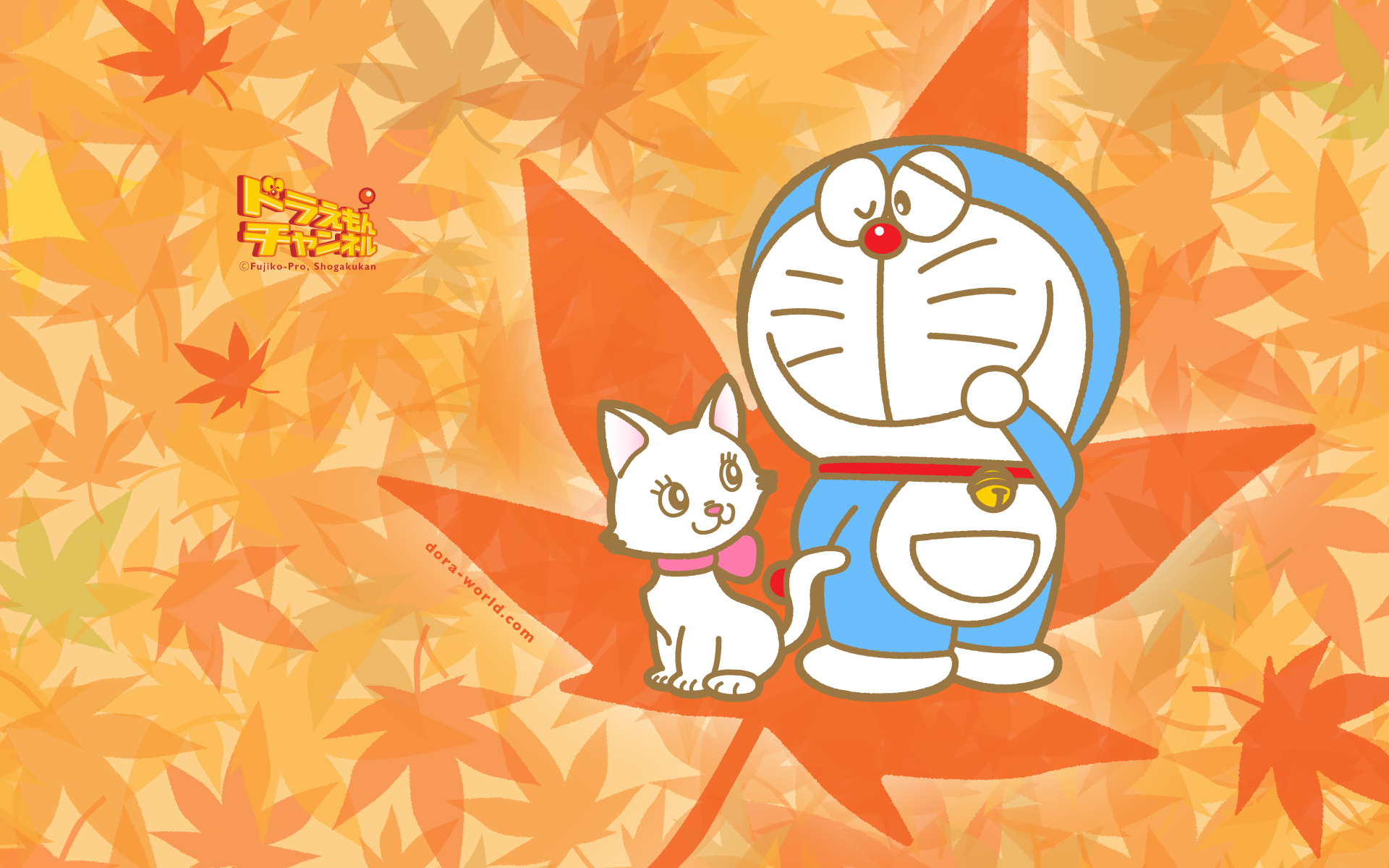 week10
2016/12/08
教學者：蔡欣妤
學習者：康庭源
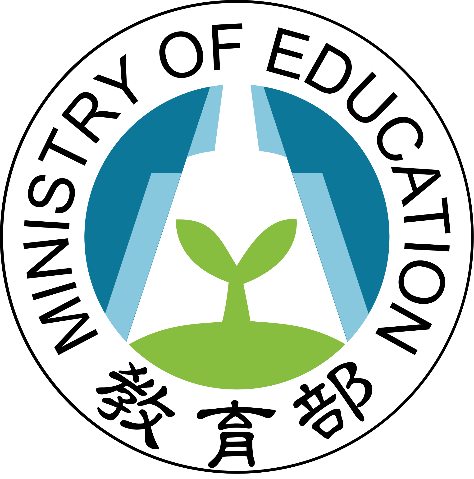 圖片引用自網路公開下載圖片，僅作為公益教學用，不為營利販售用途
我搞錯了啦~~~~~~
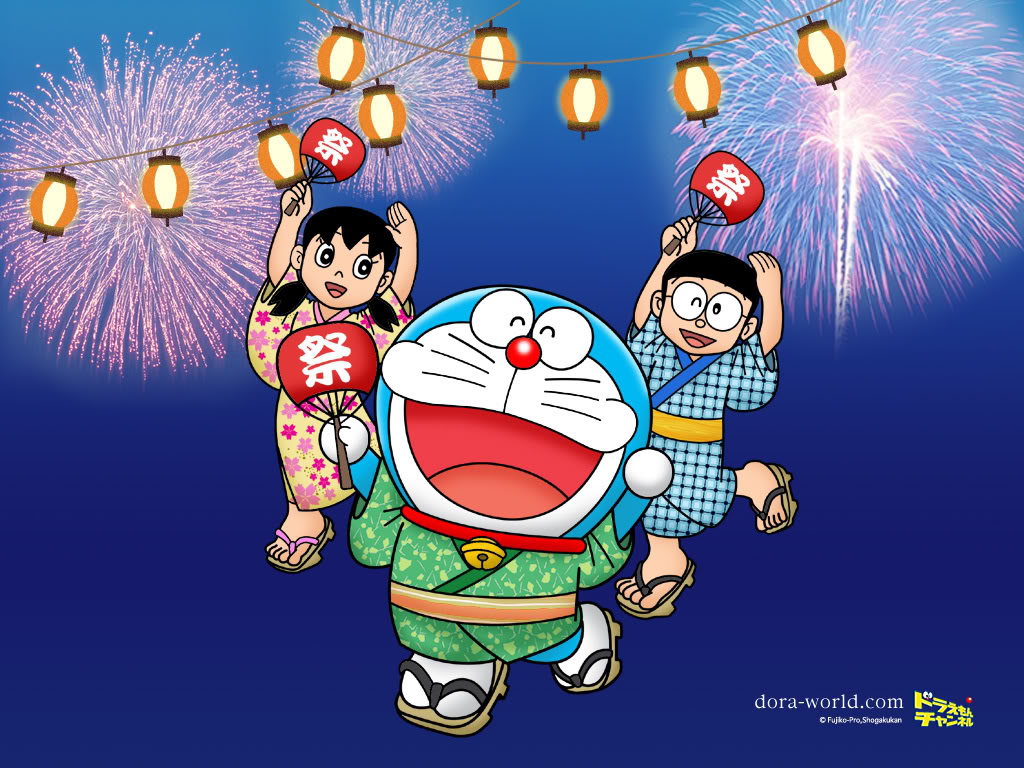 下週才是我們的最後一次上課喔！
圖片引用自網路公開下載圖片，僅作為公益教學用，不為營利販售用途
分享時間
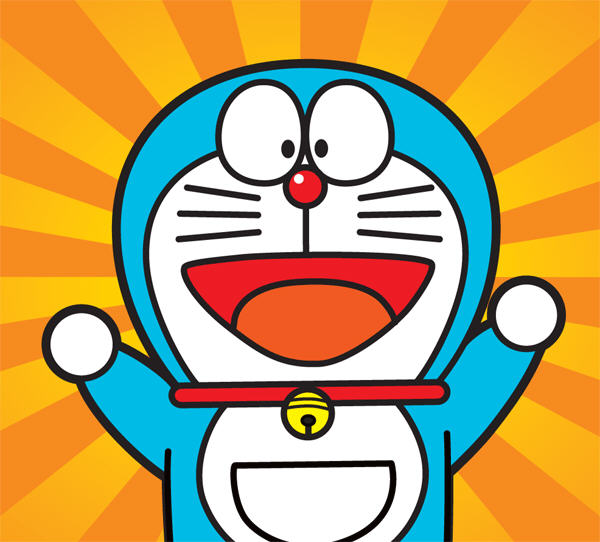 分享一下你這週的喜怒哀樂吧~
圖片引用自網路公開下載圖片，僅作為公益教學用，不為營利販售用途
今日課程內容-總複習篇
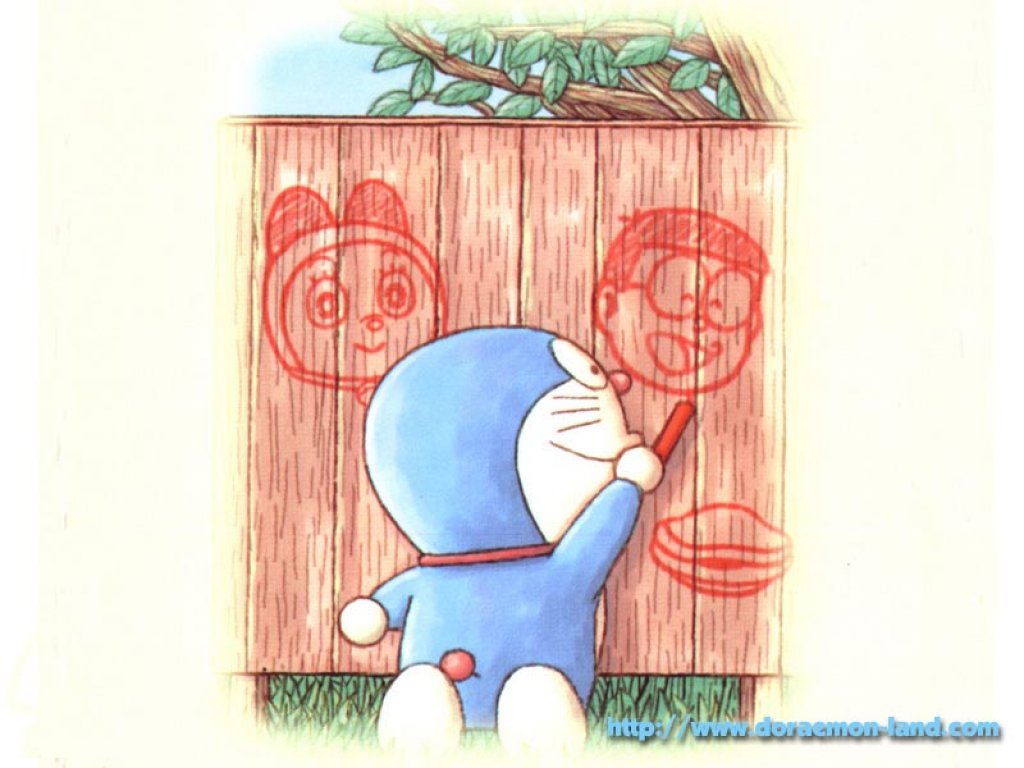 (1)小小測驗
(2)一起複習這個學期所學的吧(上)
(3)休息一下吧(影片時間~)
(4)一起複習這個學期所學的吧(下)
(5)輕鬆一下

***4:55~5:00是下課時間***
圖片引用自網路公開下載圖片，僅作為公益教學用，不為營利販售用途
小小測驗-連連看
white

gray

pink

silver

black

brown

gold
黑色

白色

咖啡色 

灰色

粉紅色

金色

銀色
複習時間(上)
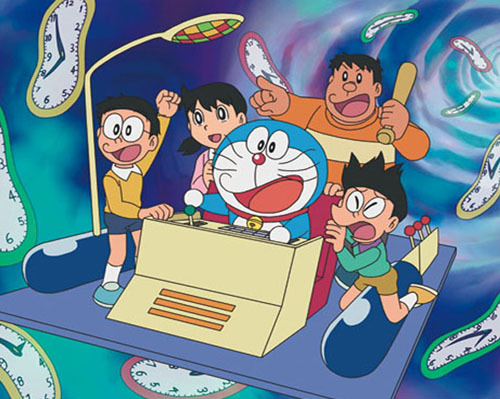 圖片引用自網路公開下載圖片，僅作為公益教學用，不為營利販售用途
第二週
圖片引用自網路公開下載圖片，僅作為公益教學用，不為營利販售用途
Be 動詞 (am/are/is) 與主詞組合包
第一人稱


I                                am



We                                                are
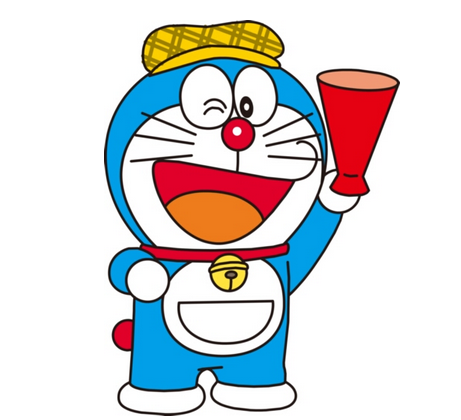 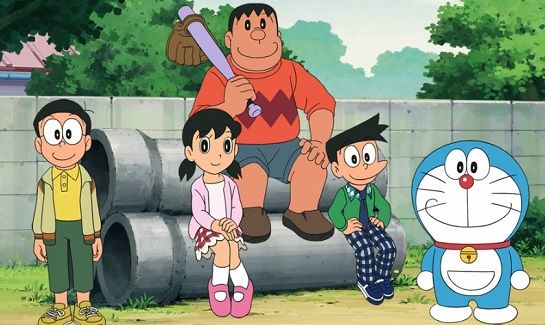 圖片引用自網路公開下載圖片，僅作為公益教學用，不為營利販售用途
Be 動詞 (am/are/is) 與主詞組合包
第二人稱


you  (你)                       are



you (你們)                                   are
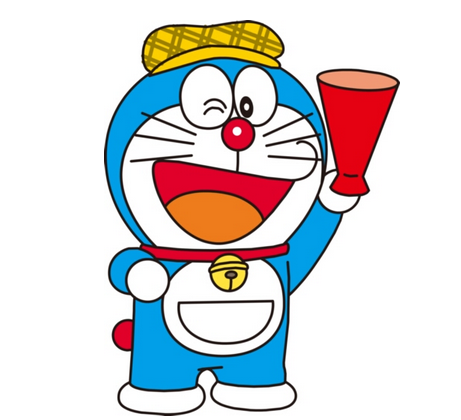 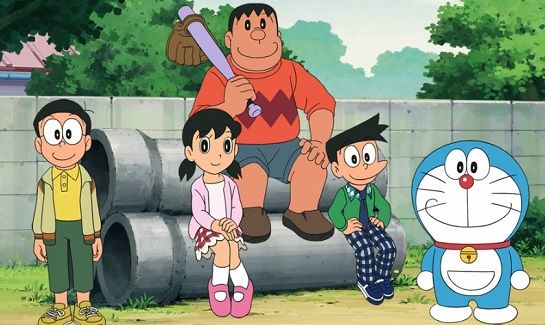 圖片引用自網路公開下載圖片，僅作為公益教學用，不為營利販售用途
Be 動詞 (am/are/is) 與主詞組合包
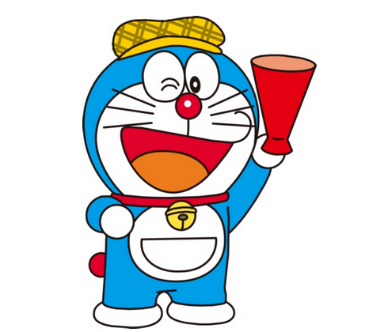 第三人稱

he  (他)                       is

she(她)                       is

it(它)                           is

 they(他們)                                   are
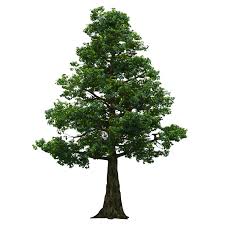 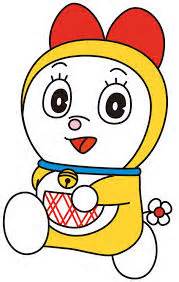 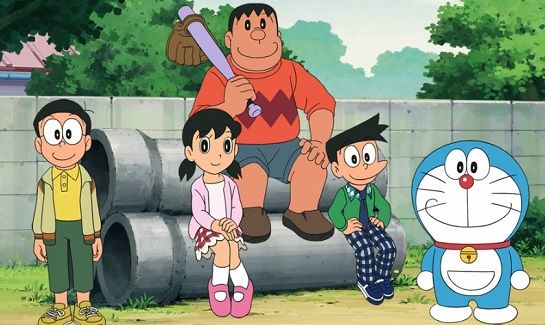 圖片引用自網路公開下載圖片，僅作為公益教學用，不為營利販售用途
句子進階組裝
形容一下你自己吧~

I am______________.

形容一下我吧~

You are_____________.
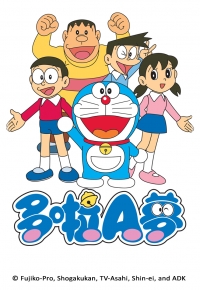 圖片引用自網路公開下載圖片，僅作為公益教學用，不為營利販售用途
第三週
圖片引用自網路公開下載圖片，僅作為公益教學用，不為營利販售用途
套入形容詞形容一下今天學的動物吧~
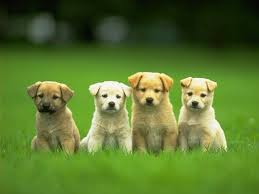 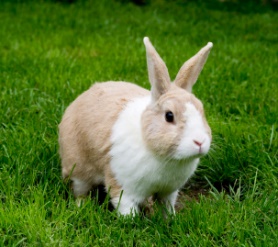 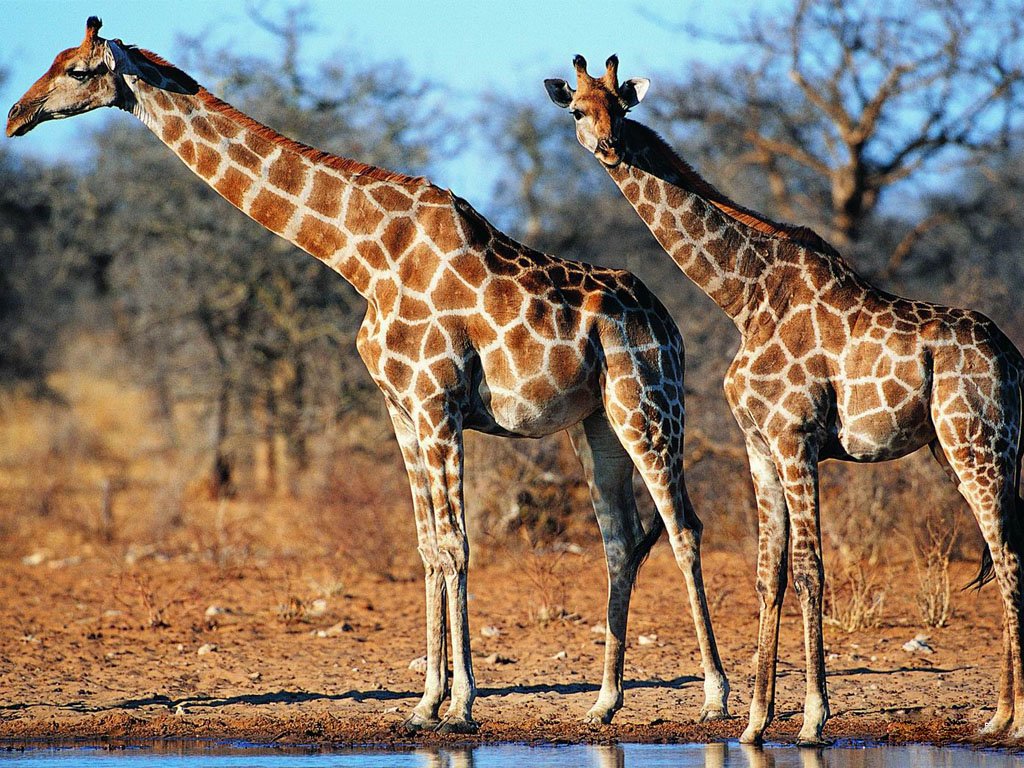 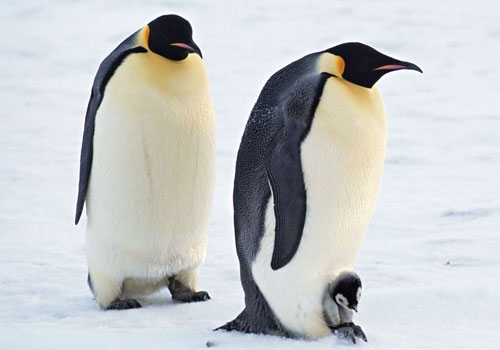 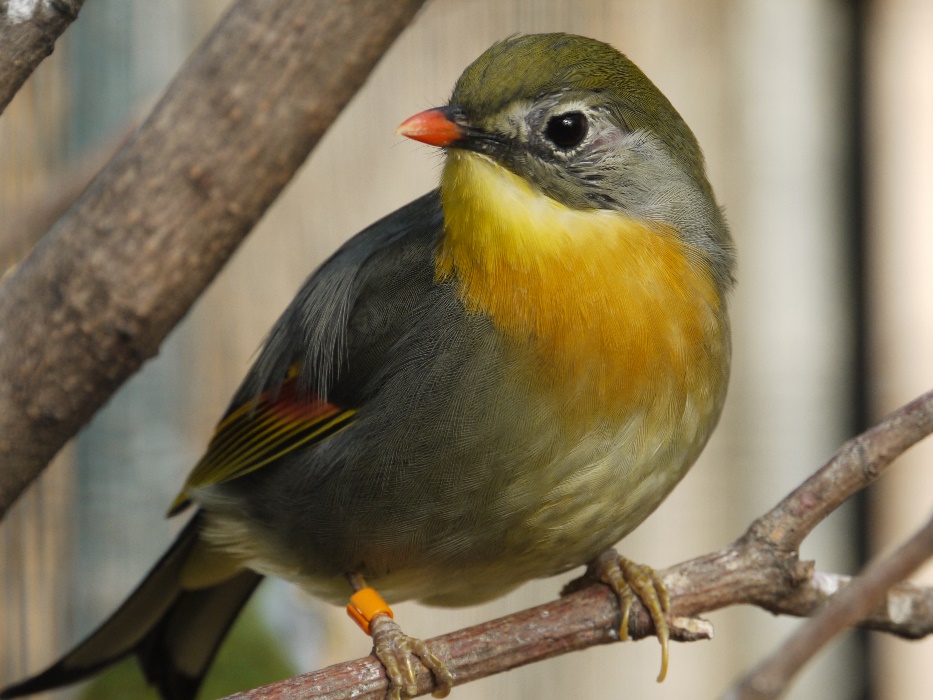 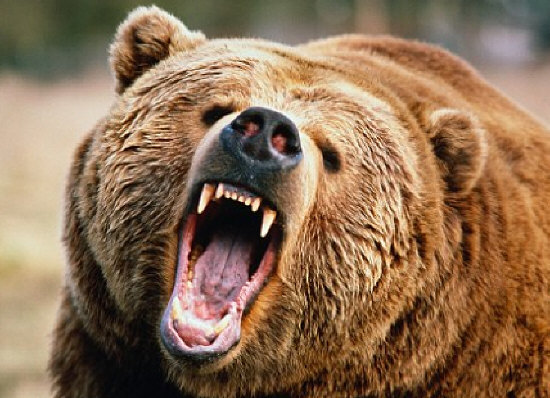 圖片引用自網路公開下載圖片，僅作為公益教學用，不為營利販售用途
第四週
圖片引用自網路公開下載圖片，僅作為公益教學用，不為營利販售用途
時間介係詞at/in/on
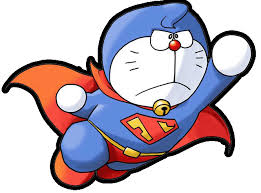 at: 一個準確、特定的時刻


in: 月份、季節、年、世紀、一段長而非特定的時間


on: 特定日期、星期
圖片引用自網路公開下載圖片，僅作為公益教學用，不為營利販售用途
小小測驗-填填看
______ 07:11
______ spring
______ Wednesday afternoon
______ night
______ Friday night
______ Christmas Day
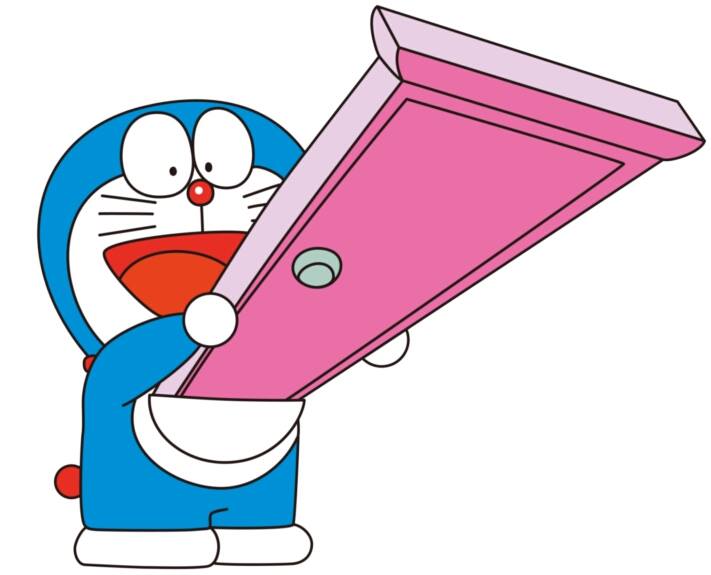 圖片引用自網路公開下載圖片，僅作為公益教學用，不為營利販售用途
第五週
圖片引用自網路公開下載圖片，僅作為公益教學用，不為營利販售用途
現在進行式
英文的現在進行式用來表達現在正在持續或進行的動作或是近期的暫時狀況。


一般而言，現在進行式的句型為is/are+現在分詞(Ving)。
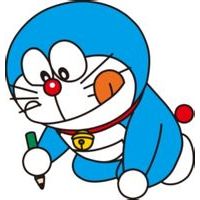 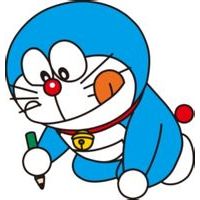 圖片引用自網路公開下載圖片，僅作為公益教學用，不為營利販售用途
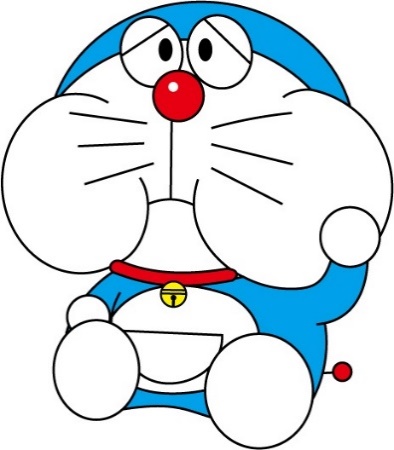 現在進行式
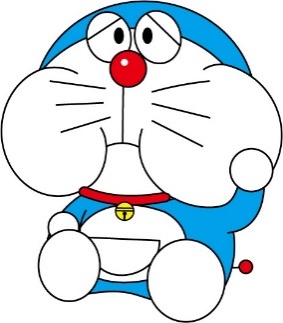 1.持續進行：
Workers are fixing the house now.(工人們現在正在整修房子)

2.表示近期的情況：
Jack is doing his homework in the morning.(Jack早上正在做他的作業)
圖片引用自網路公開下載圖片，僅作為公益教學用，不為營利販售用途
句型練習
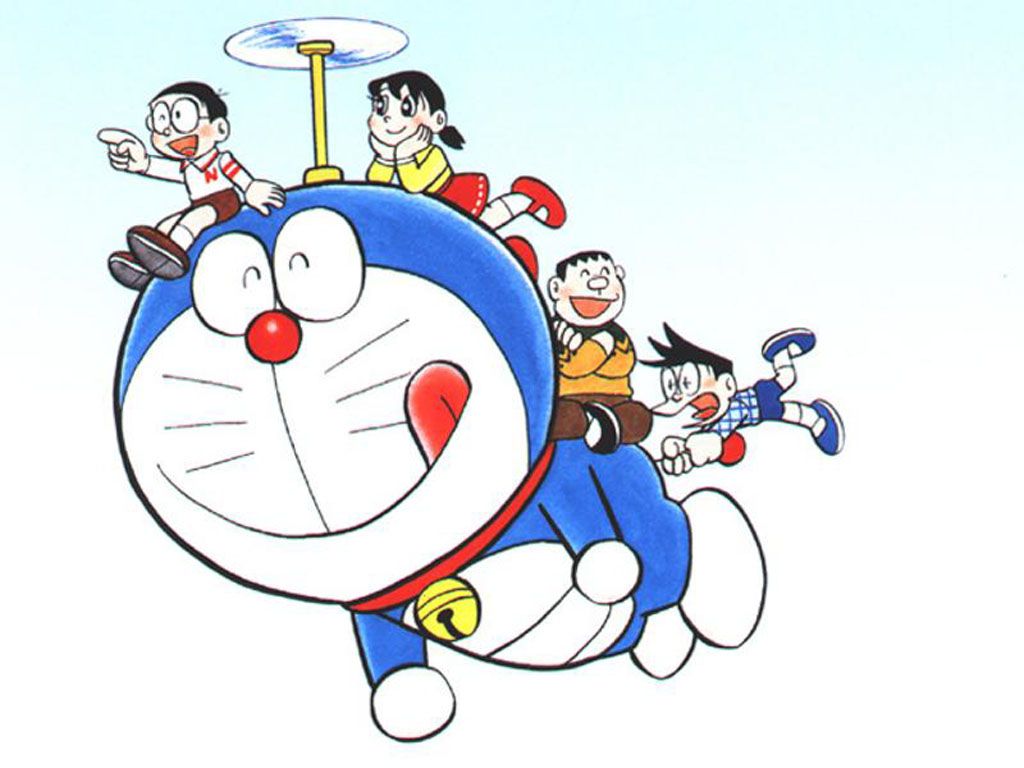 1.那位作家正在寫作。

The writer is_________.

2.那位司機正在開車。

The driver is_________.
圖片引用自網路公開下載圖片，僅作為公益教學用，不為營利販售用途
句型練習
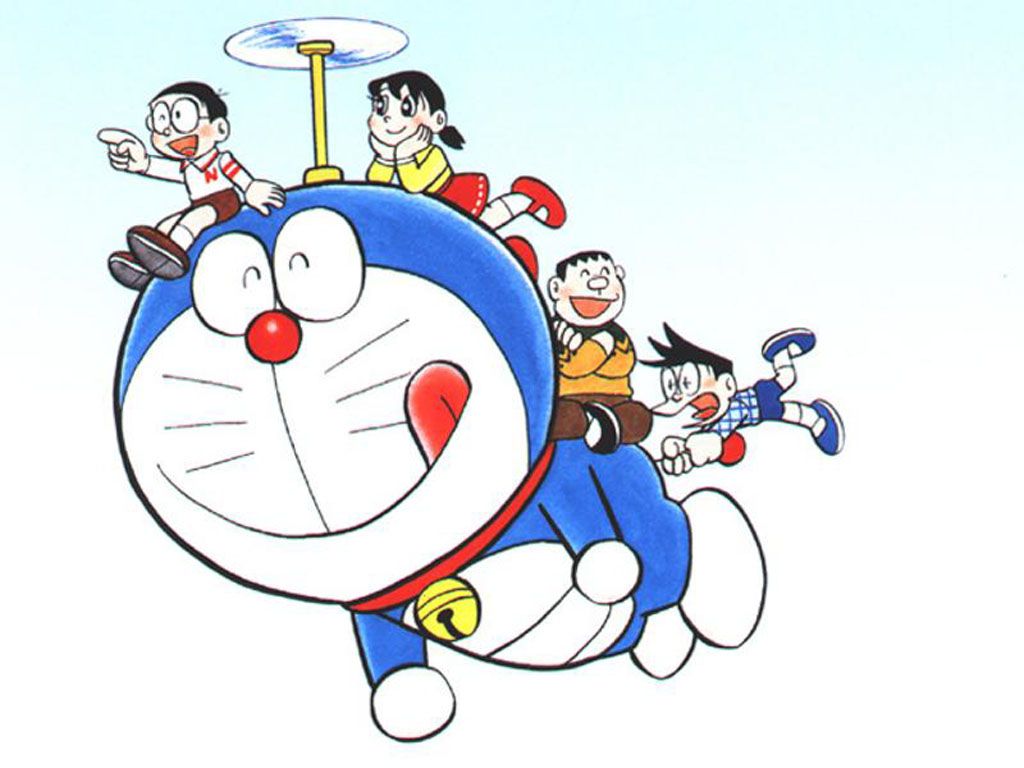 1.那位老師正在教書。

The _______ is_________.

2.那位歌手正在唱歌。

The _______ is_________.
圖片引用自網路公開下載圖片，僅作為公益教學用，不為營利販售用途
休息一下吧(影片時間~)
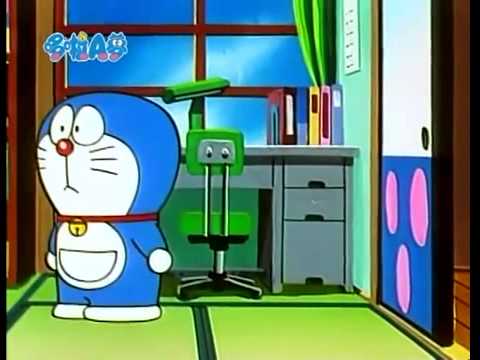 辛苦囉~~~
輕鬆一下吧!
圖片引用自網路公開下載圖片，僅作為公益教學用，不為營利販售用途
複習時間(下)
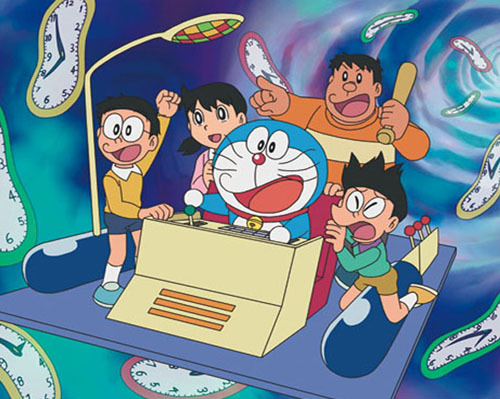 圖片引用自網路公開下載圖片，僅作為公益教學用，不為營利販售用途
第六週+第七週
圖片引用自網路公開下載圖片，僅作為公益教學用，不為營利販售用途
情緒單字擴充包-Joy 樂樂
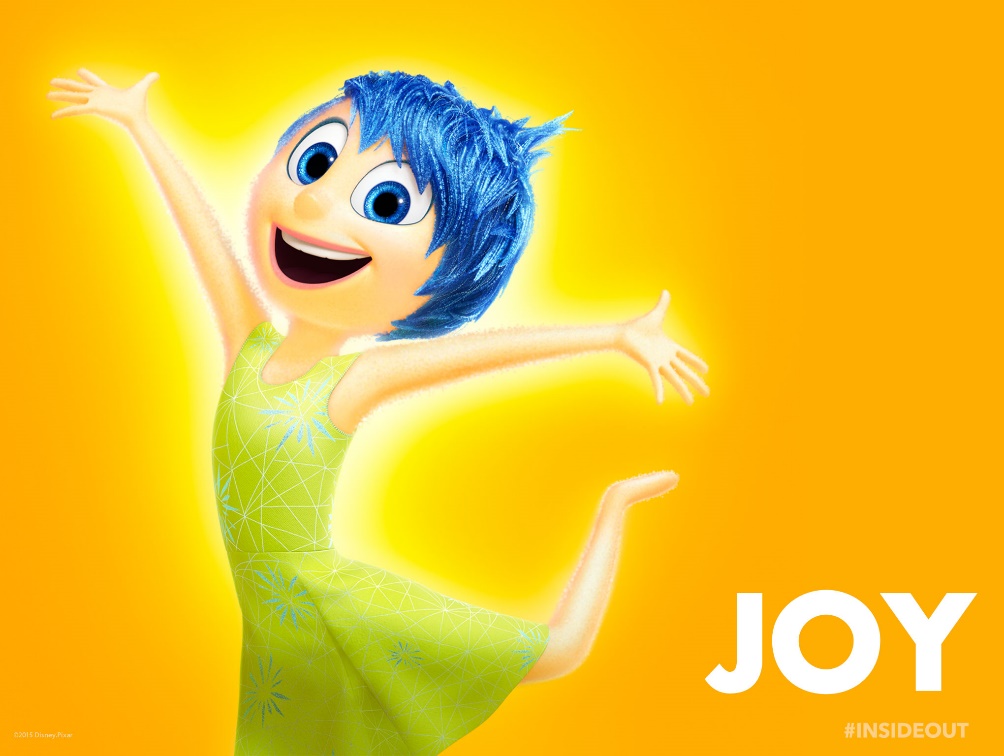 happiness 快樂、幸福



over the moon 非常開心和興奮
圖片引用自網路公開下載圖片，僅作為公益教學用，不為營利販售用途
情緒單字擴充包-Sadness 憂憂
sorrow 悲傷



feel down 情緒低落



feel blue 感到沮喪、悶悶不樂
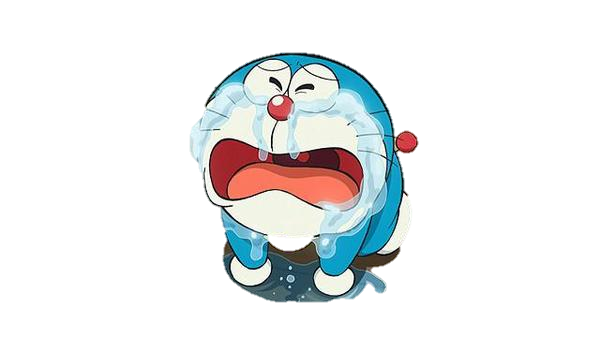 圖片引用自網路公開下載圖片，僅作為公益教學用，不為營利販售用途
情緒單字擴充包-Fear 驚驚
terror 恐懼



have butterflies in the stomach 
   感覺緊張、不安
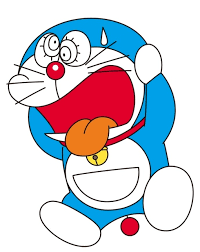 圖片引用自網路公開下載圖片，僅作為公益教學用，不為營利販售用途
情緒單字擴充包-Anger 怒怒
displeasure 不愉快



fury 憤怒



fly off the handle 情緒失控
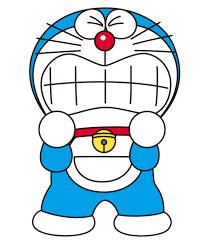 圖片引用自網路公開下載圖片，僅作為公益教學用，不為營利販售用途
情緒單字擴充包-Disgust 厭厭
distrust 不信任



hate 討厭



feel sick to the stomach 覺得噁心
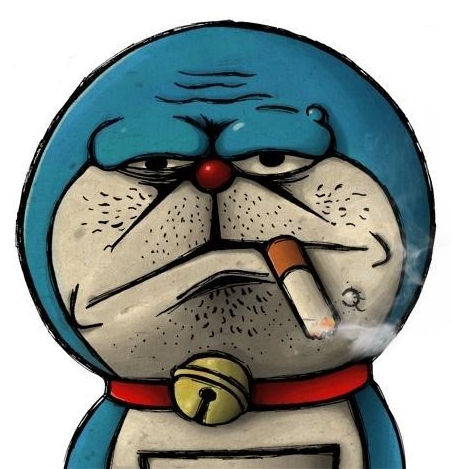 圖片引用自網路公開下載圖片，僅作為公益教學用，不為營利販售用途
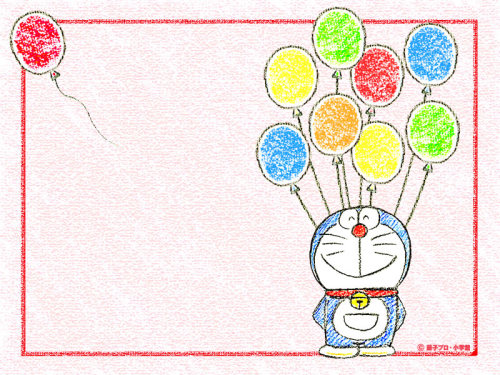 句型練習
I feel_____.


我覺得____。
圖片引用自網路公開下載圖片，僅作為公益教學用，不為營利販售用途
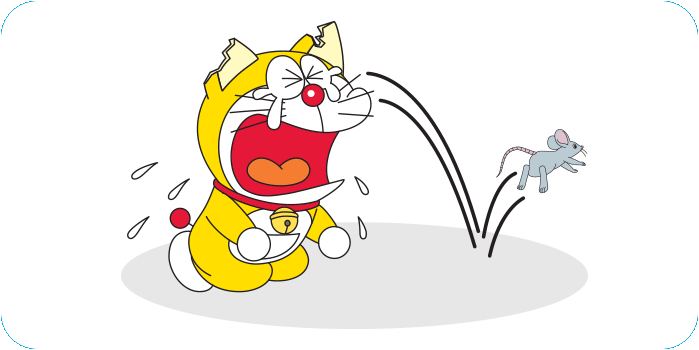 小小測驗-連連看
圖片引用自網路公開下載圖片，僅作為公益教學用，不為營利販售用途
●怒
●樂
●憂
●厭
●驚
feel blue●

feel sick to the stomach●

over the moon ●

sorrow ●

terror●

hopping mad●
第八週
圖片引用自網路公開下載圖片，僅作為公益教學用，不為營利販售用途
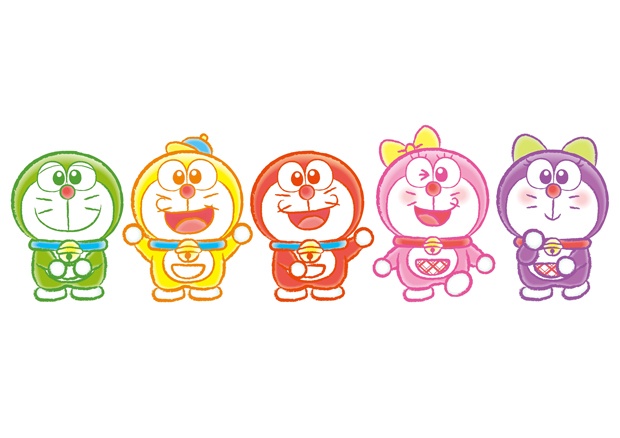 小小測驗-連連看
椰子
冰的
蛋餅
水餃
葡萄
苦的
草莓
紅茶
雞肉
chicken 
coconut
bitter 
black tea 
strawberry
dumpling 
egg cakes
icy
grape
圖片引用自網路公開下載圖片，僅作為公益教學用，不為營利販售用途
第九週
圖片引用自網路公開下載圖片，僅作為公益教學用，不為營利販售用途
顏色單字包
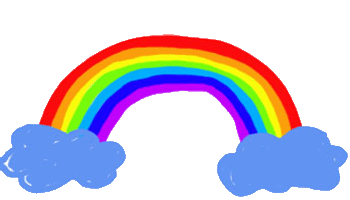 紅色 red

橙/橘色 orange

黃色 yellow

綠色 green

藍色 blue

紫色 purple
圖片引用自網路公開下載圖片，僅作為公益教學用，不為營利販售用途
顏色單字包
黑色 black

白色 white

咖啡色 brown

灰色 gray

粉紅色 pink

金色 gold

銀色 silver
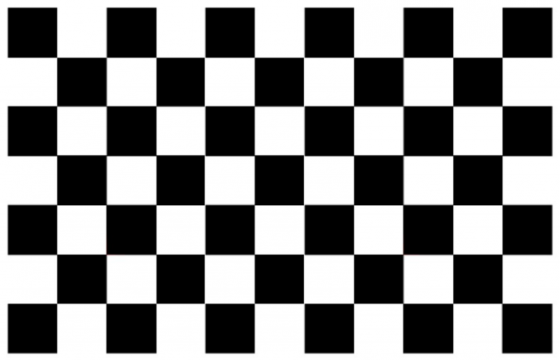 圖片引用自網路公開下載圖片，僅作為公益教學用，不為營利販售用途
顏色加名詞
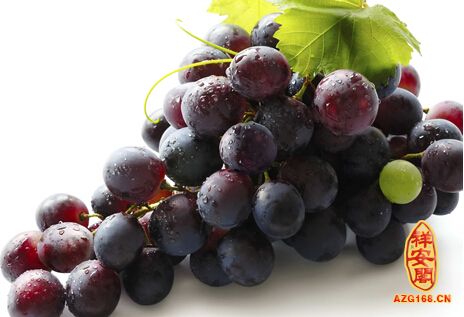 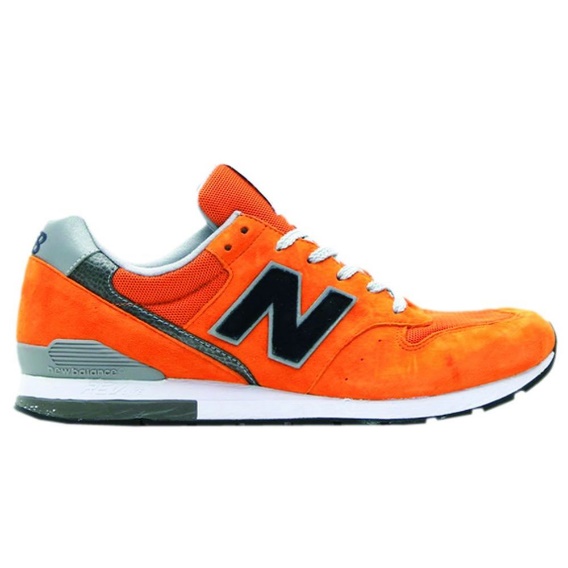 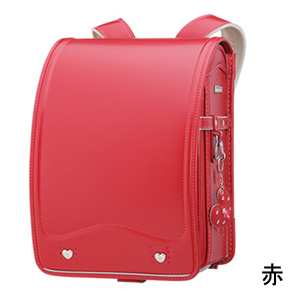 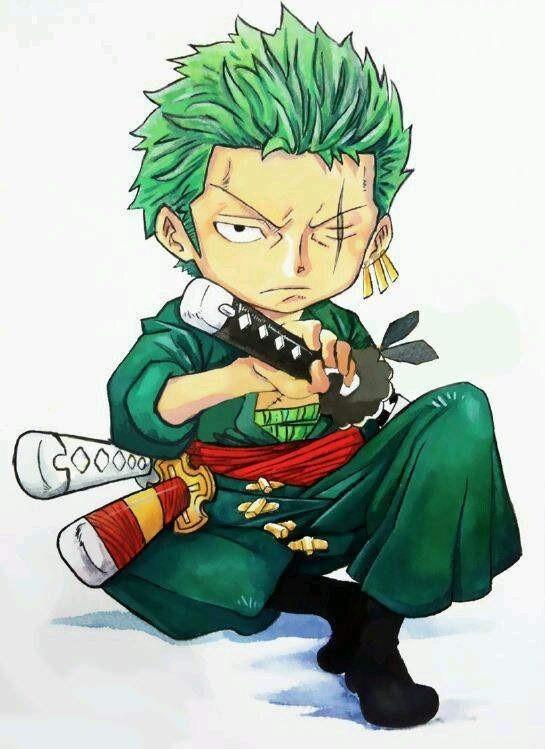 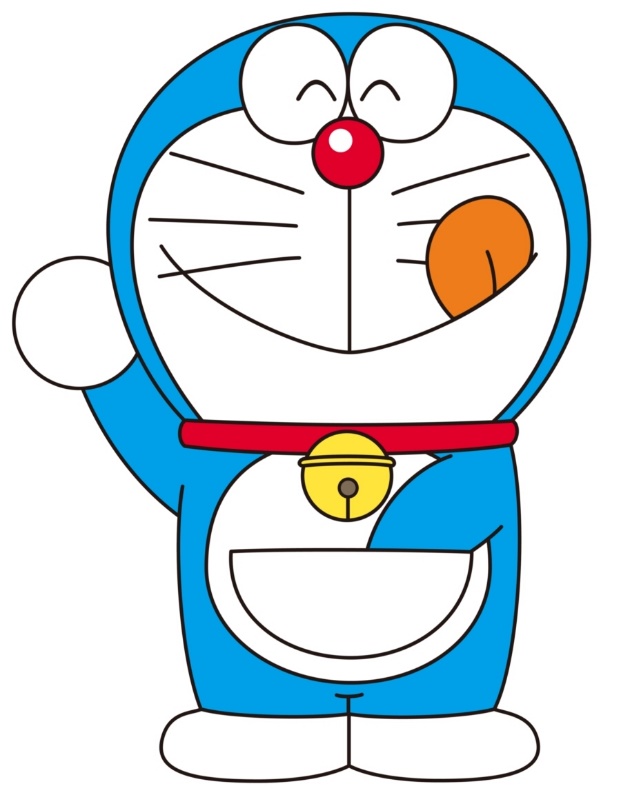 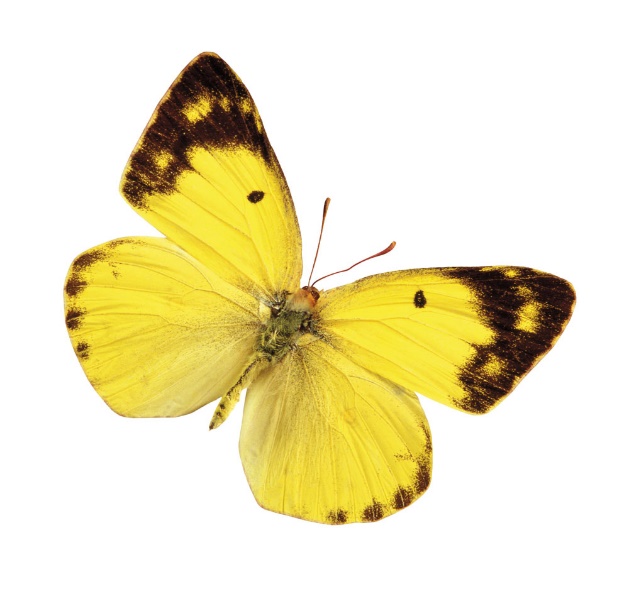 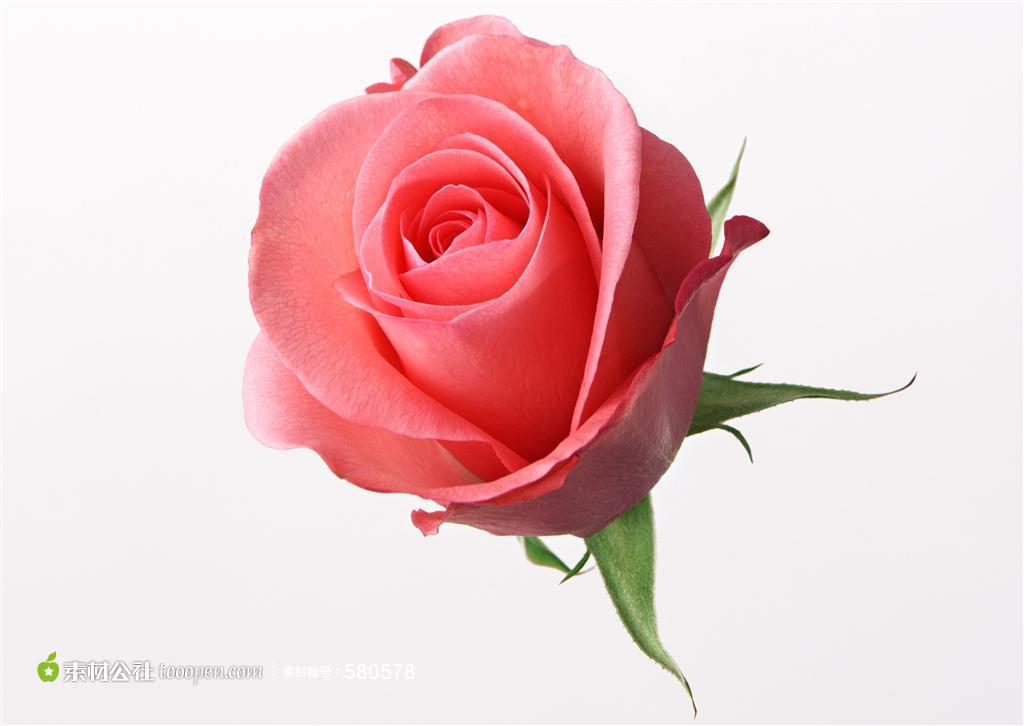 圖片引用自網路公開下載圖片，僅作為公益教學用，不為營利販售用途
小小測驗-連連看
white

gray

pink

silver

black

brown

gold
黑色

白色

咖啡色 

灰色

粉紅色

金色

銀色
輕鬆一下--好聽歌曲分享                    -請點歌~~~~~
圖片引用自網路公開下載圖片，僅作為公益教學用，不為營利販售用途
下次見面12/15真的是最後一堂課了~~~~
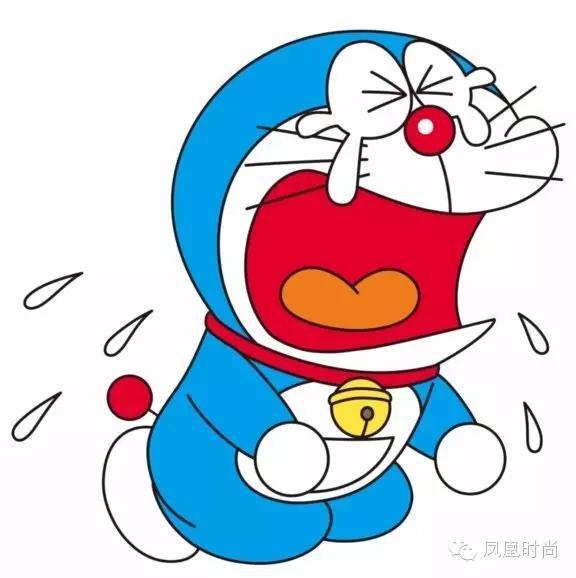 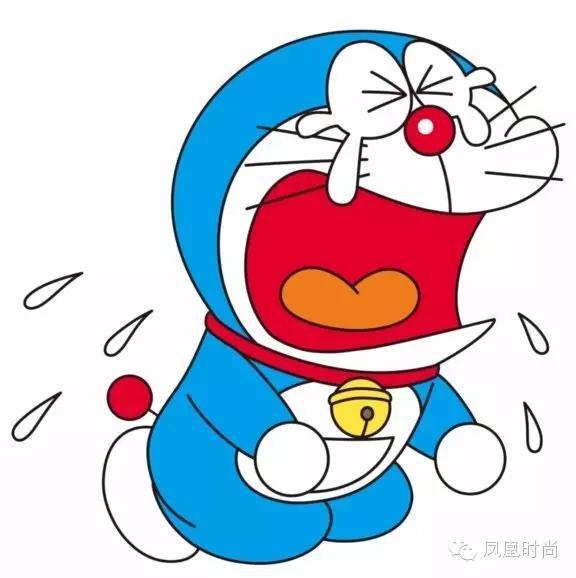 圖片引用自網路公開下載圖片，僅作為公益教學用，不為營利販售用途